Stochastic Calculus for Finance2023/10/03
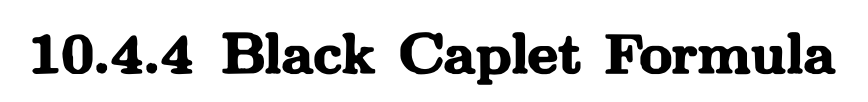 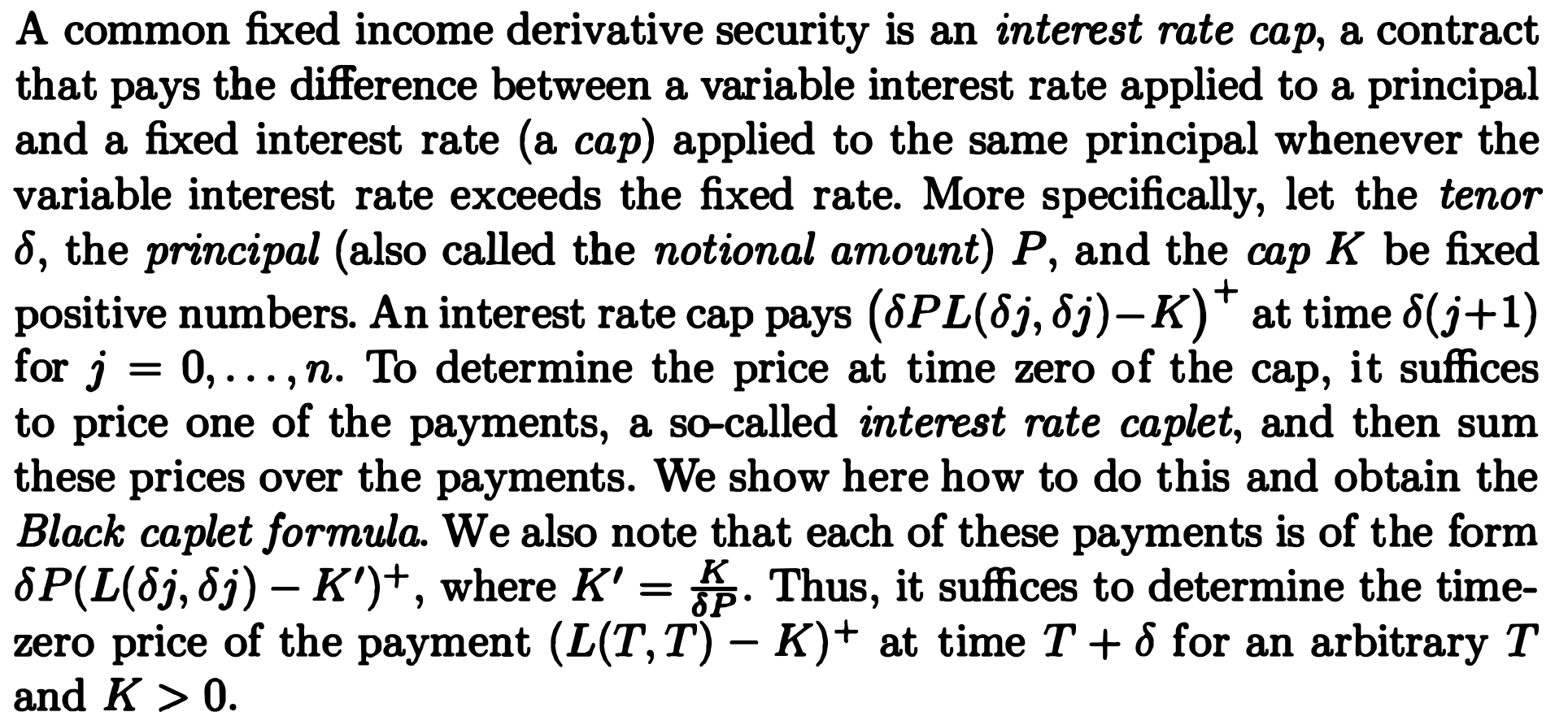 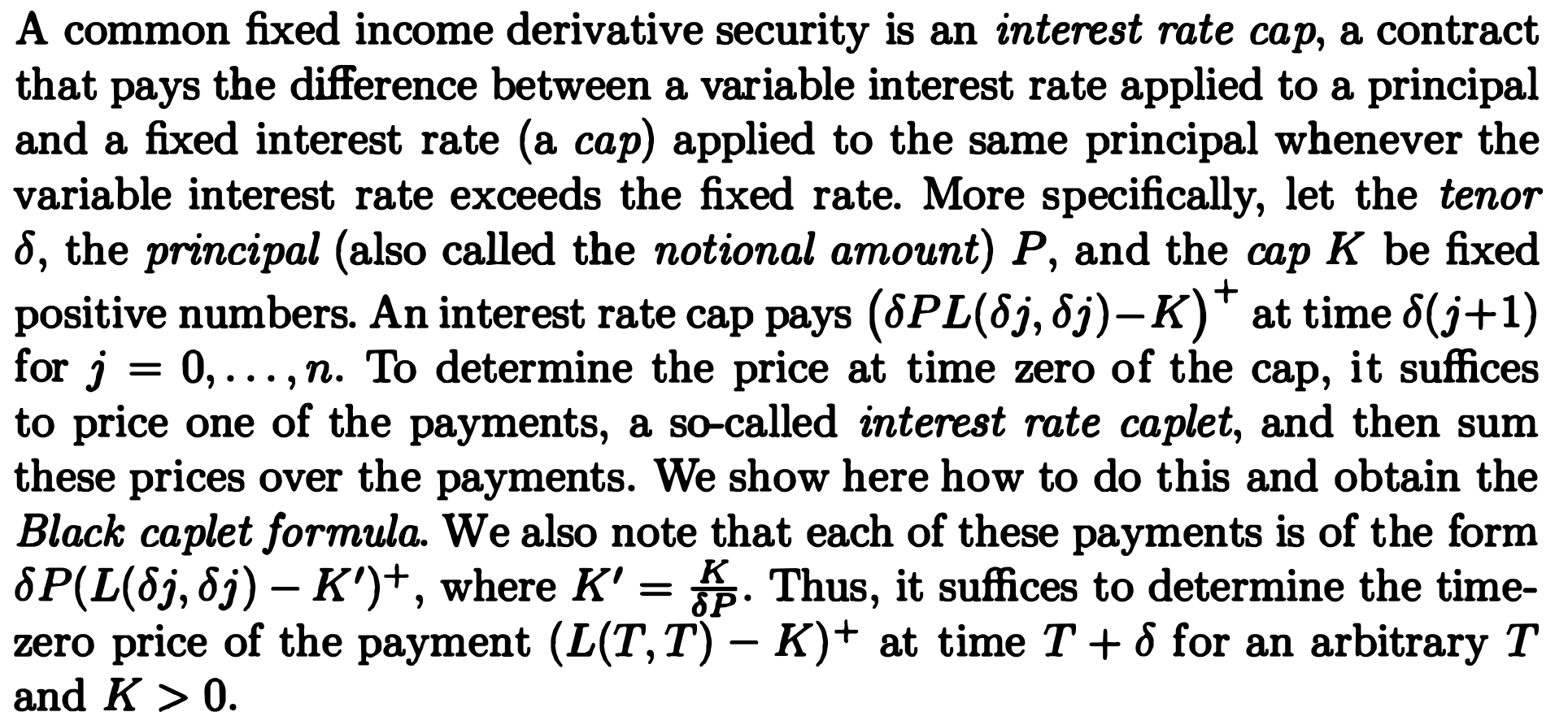 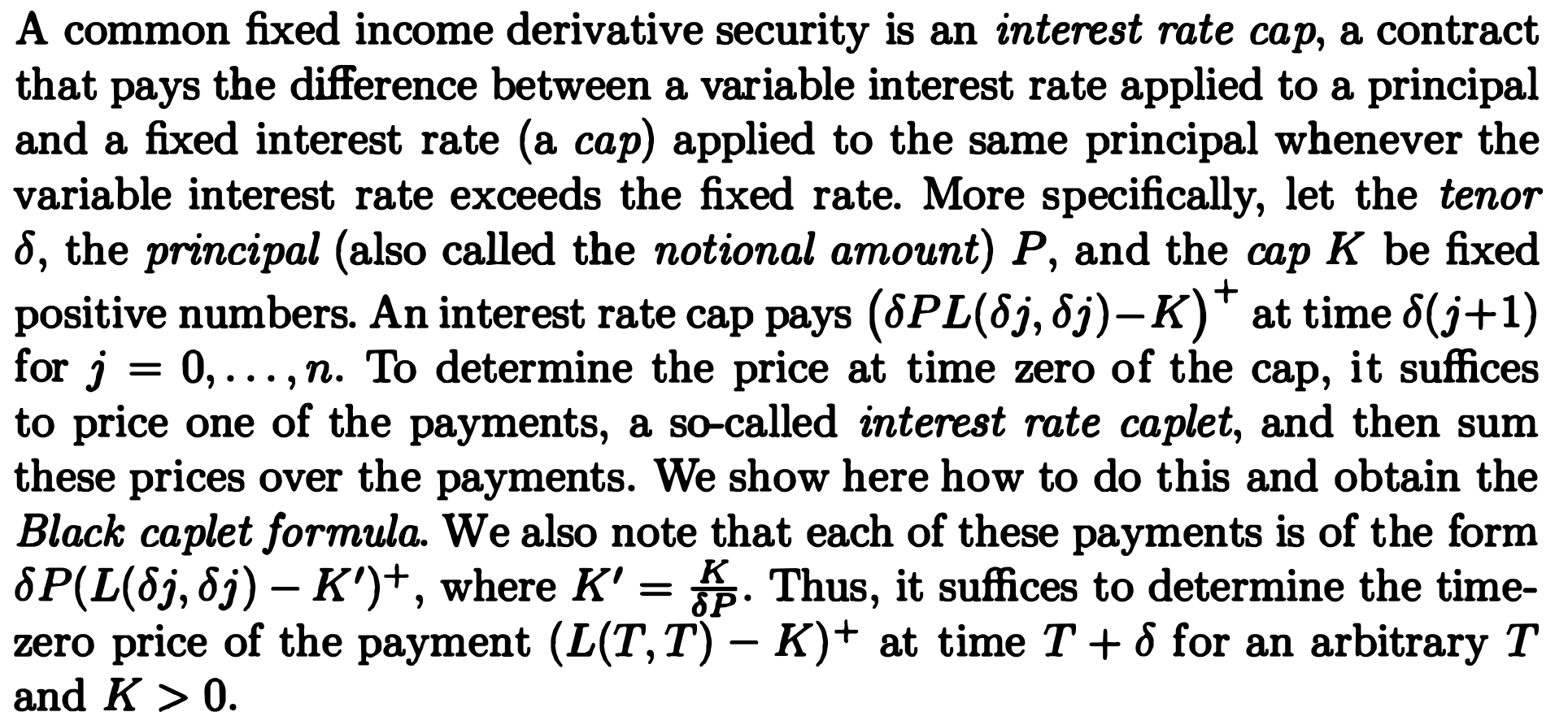 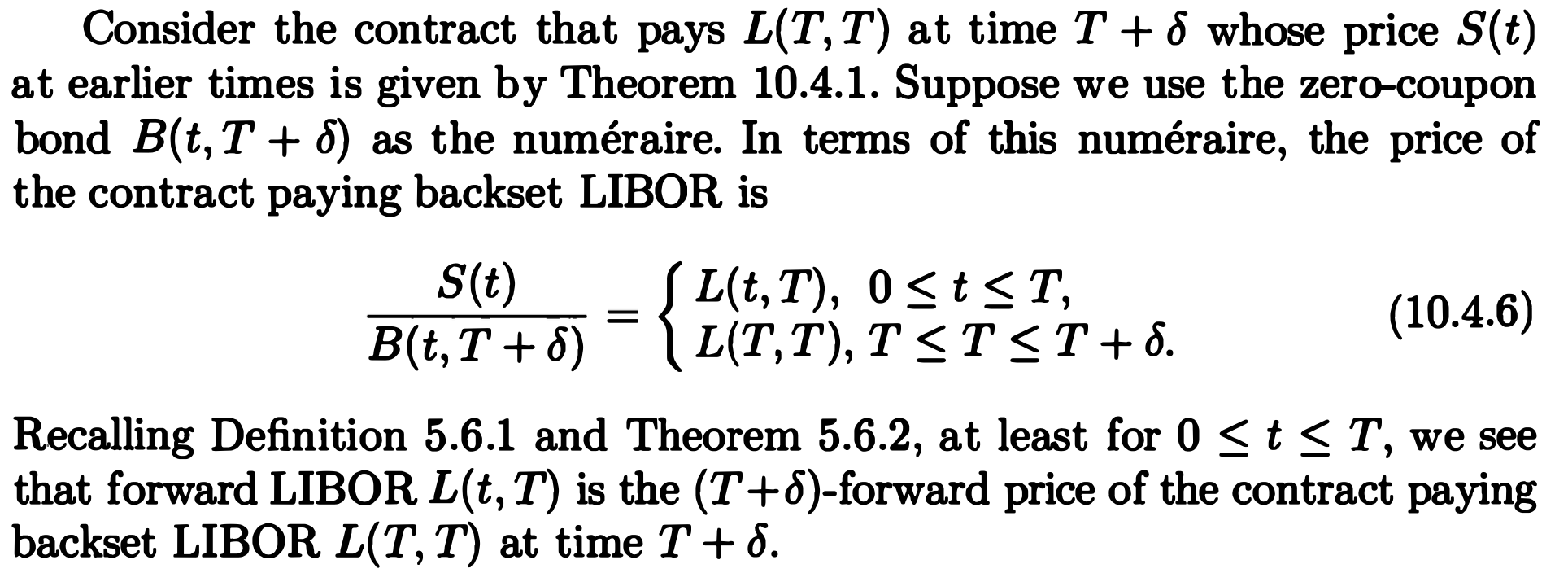 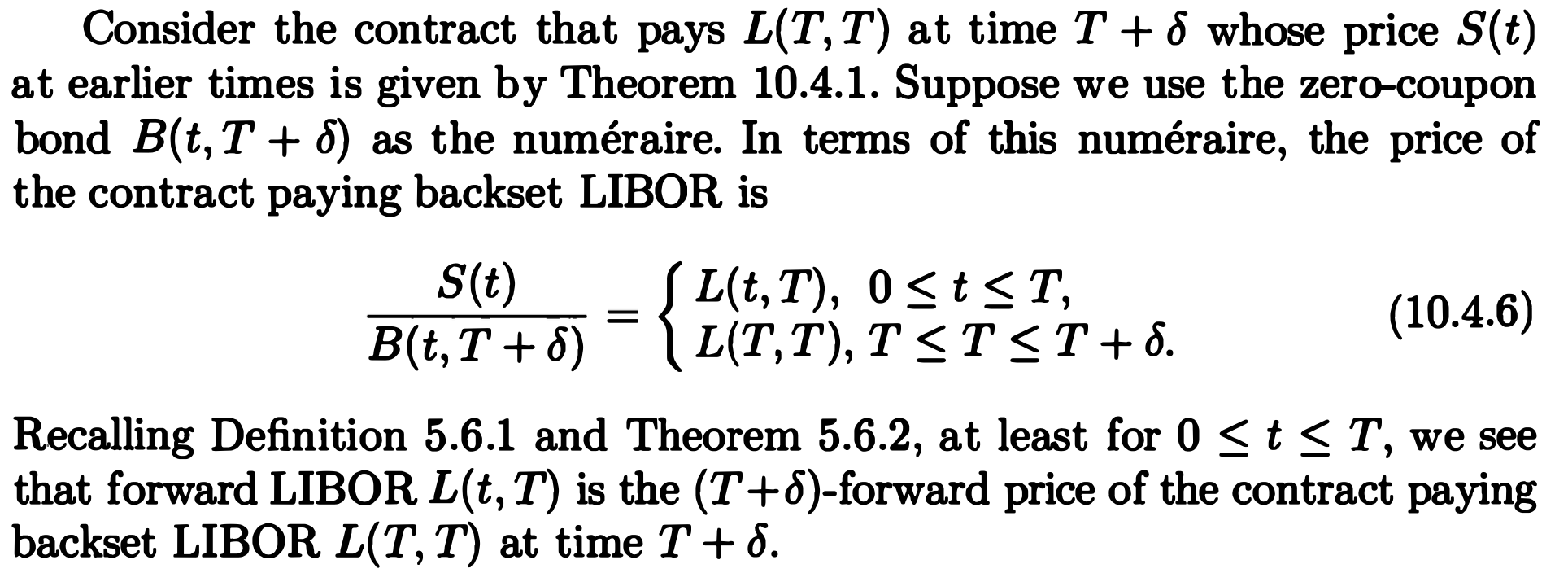 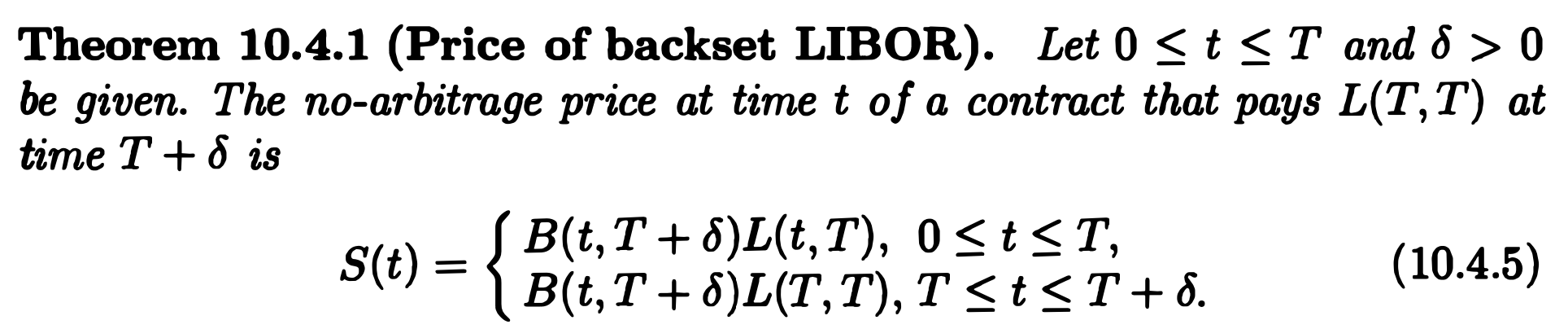 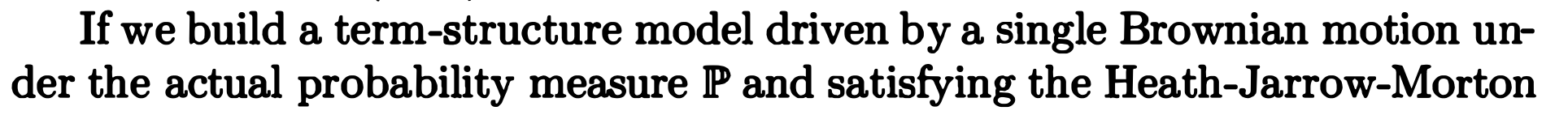 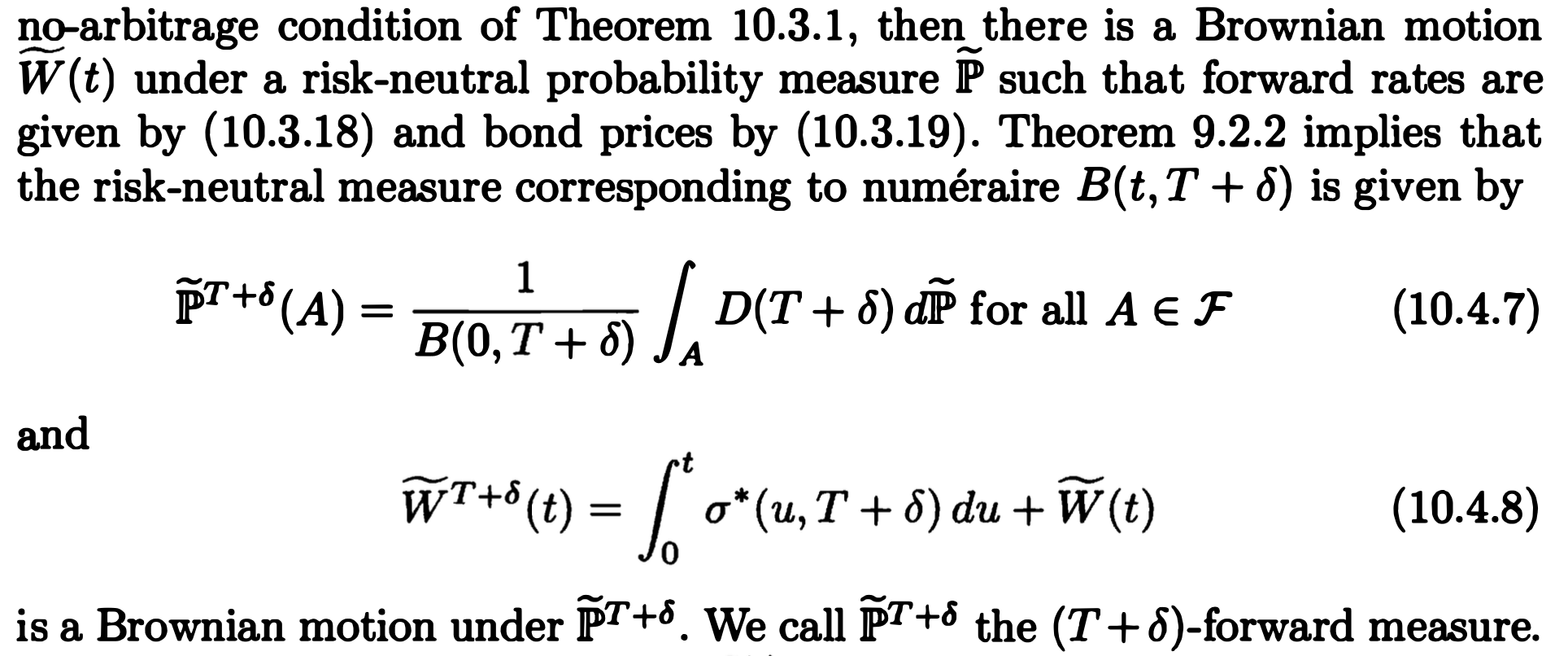 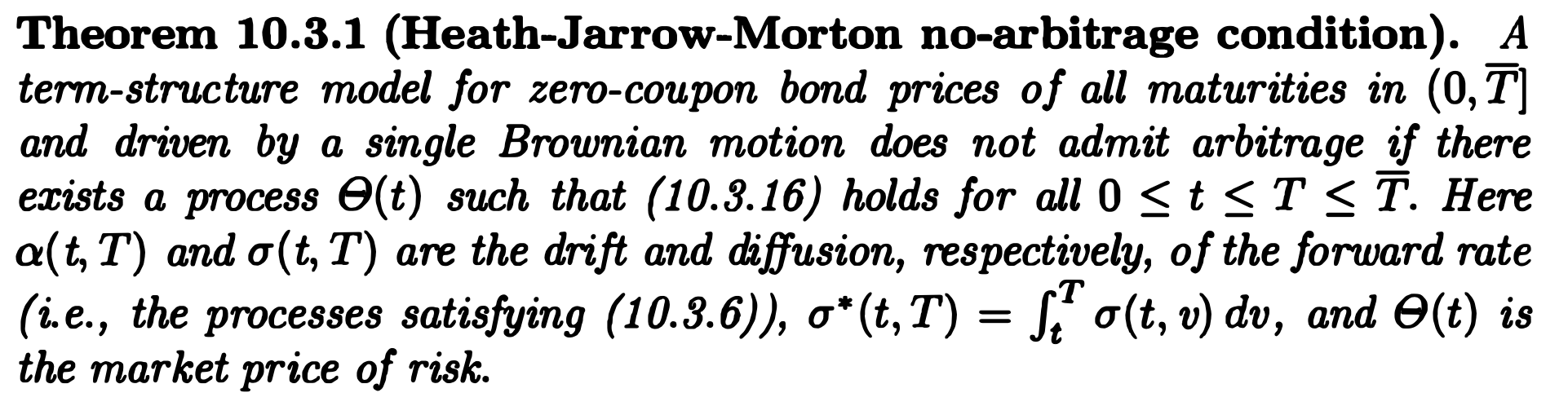 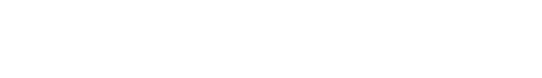 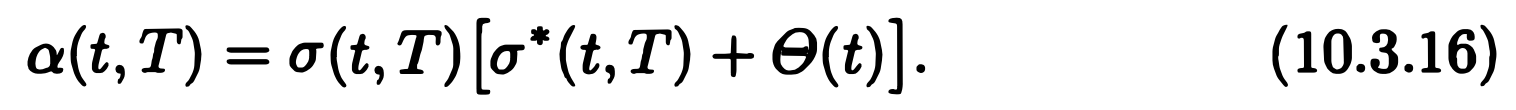 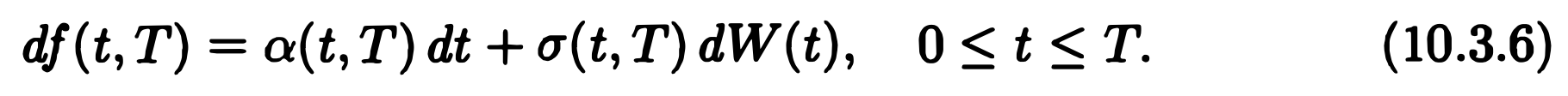 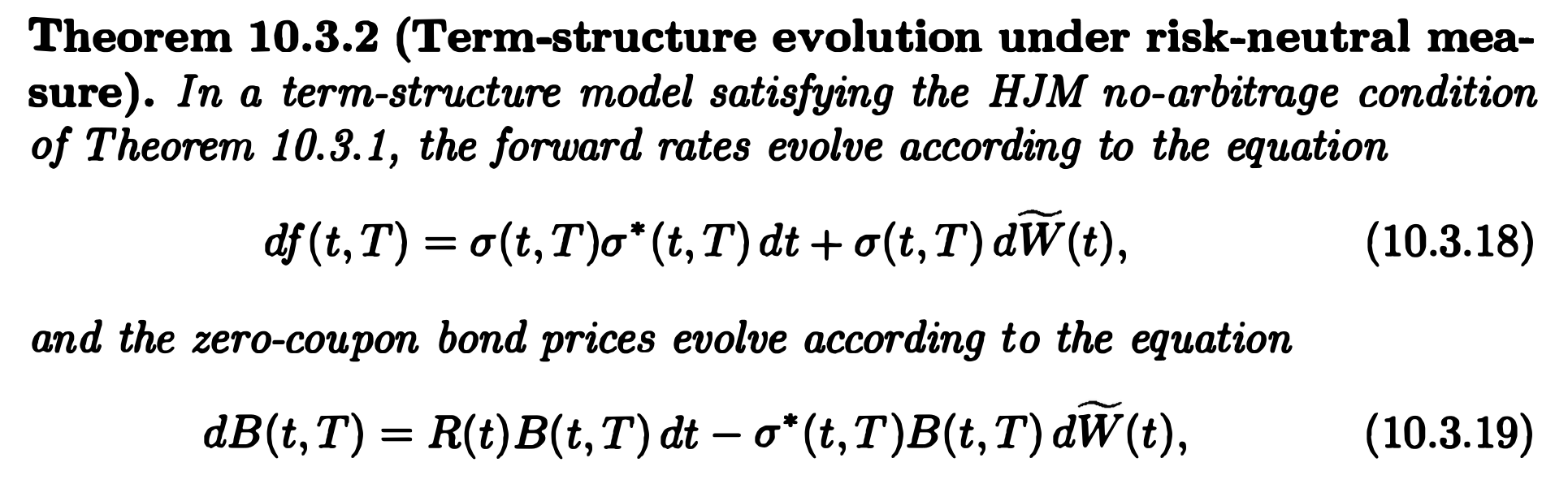 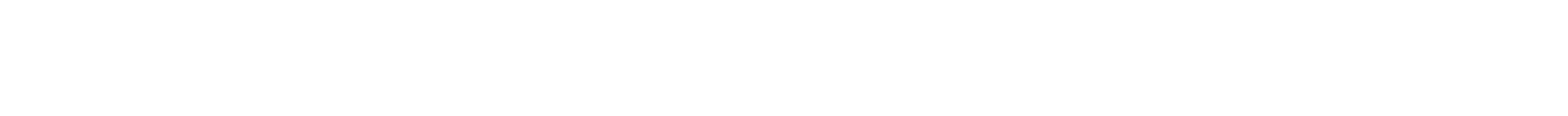 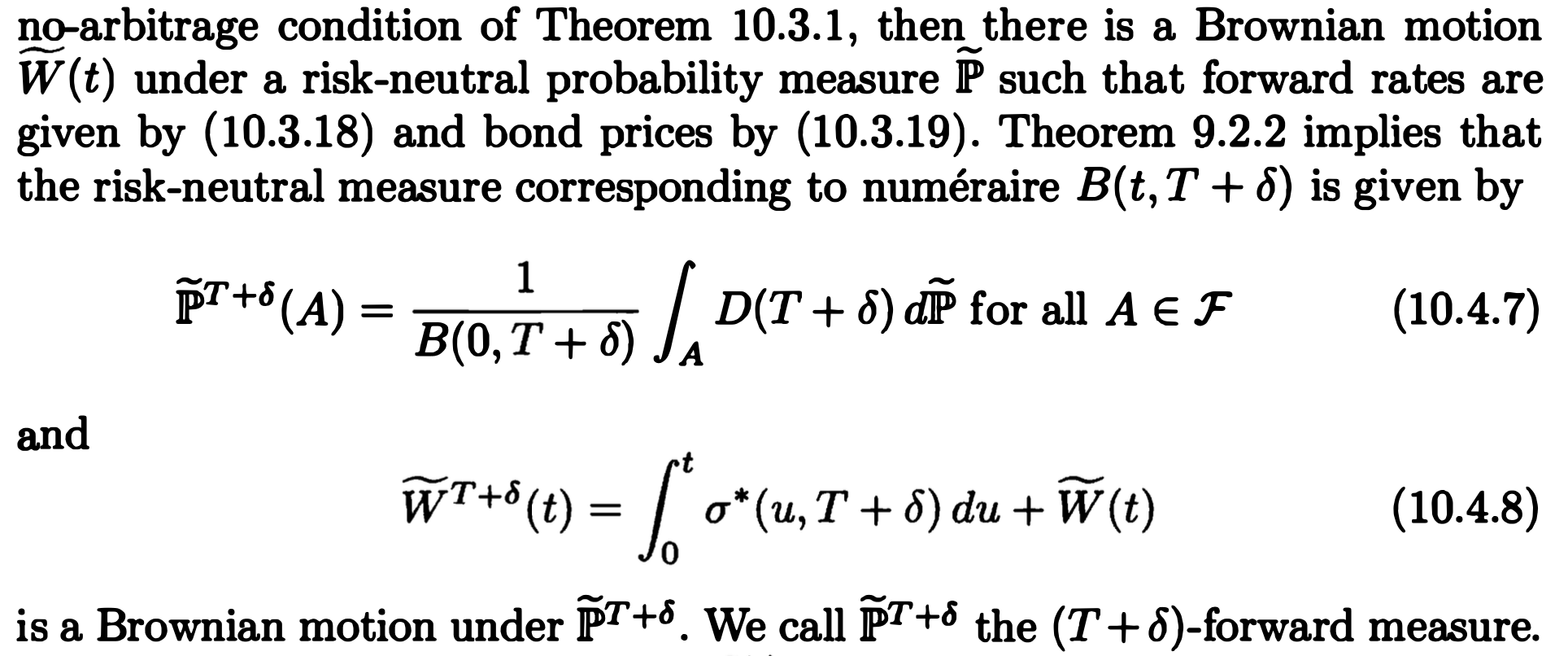 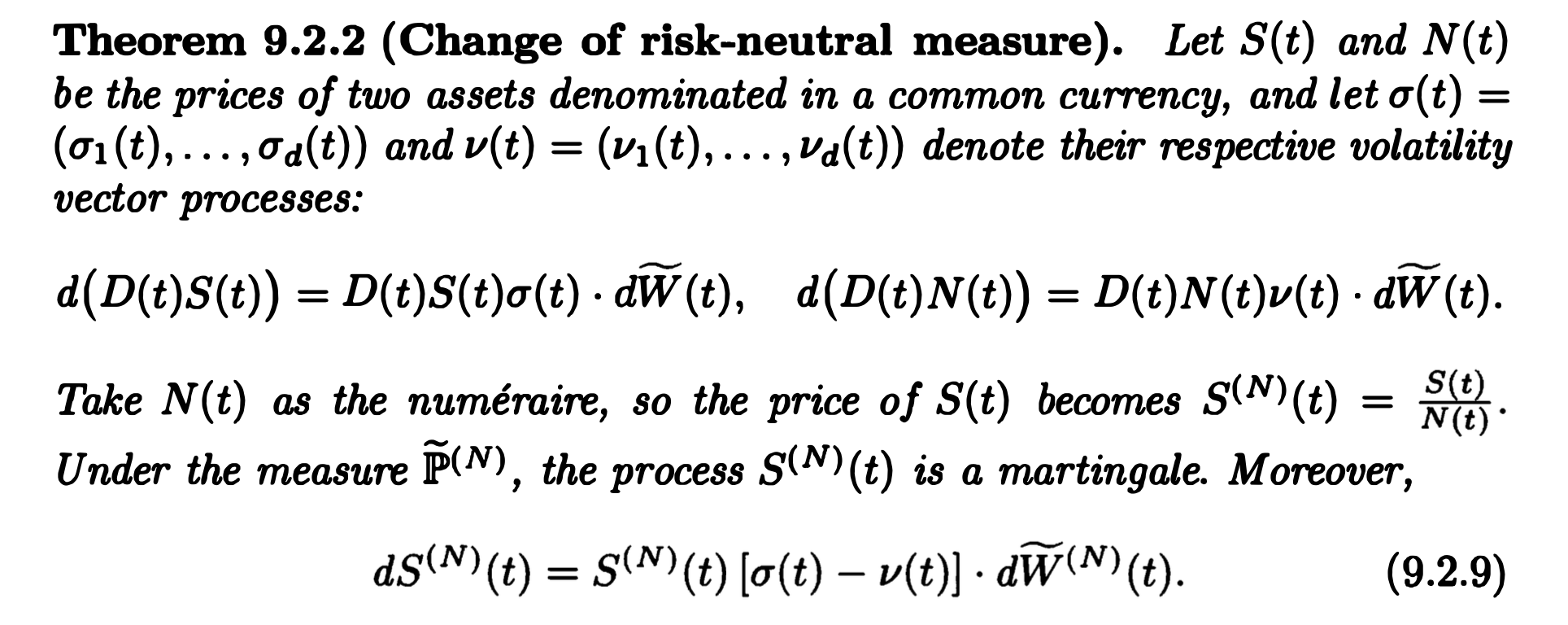 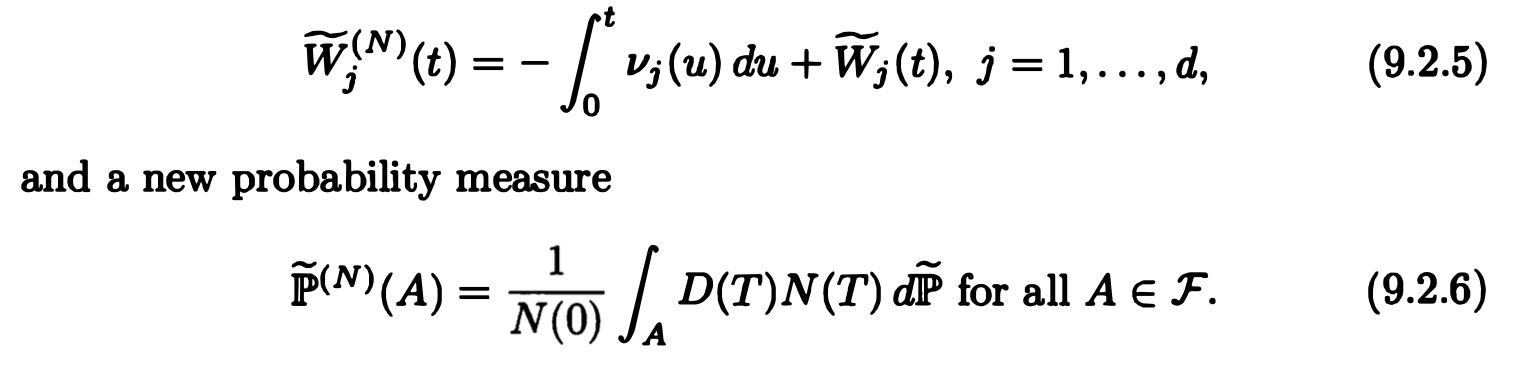 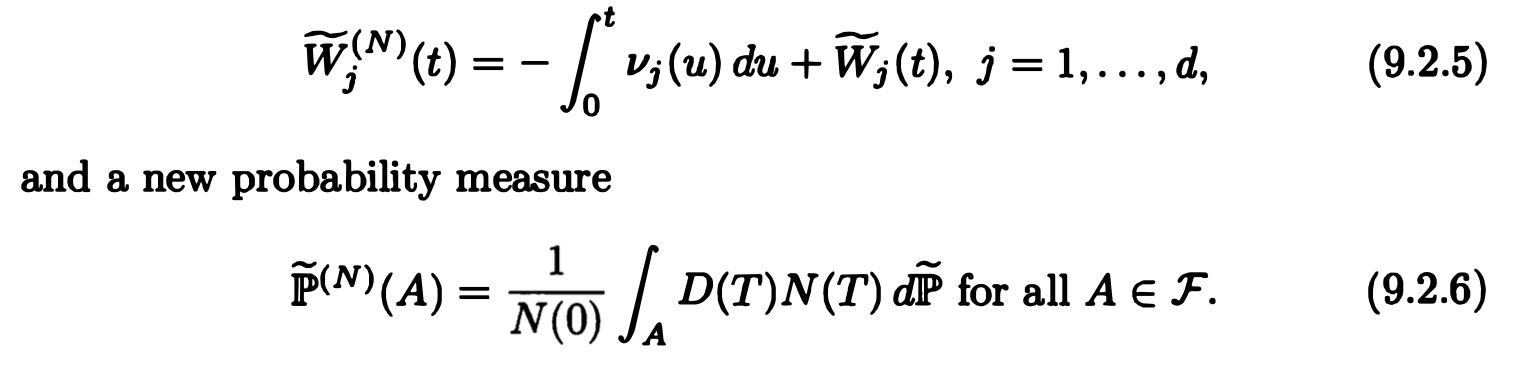 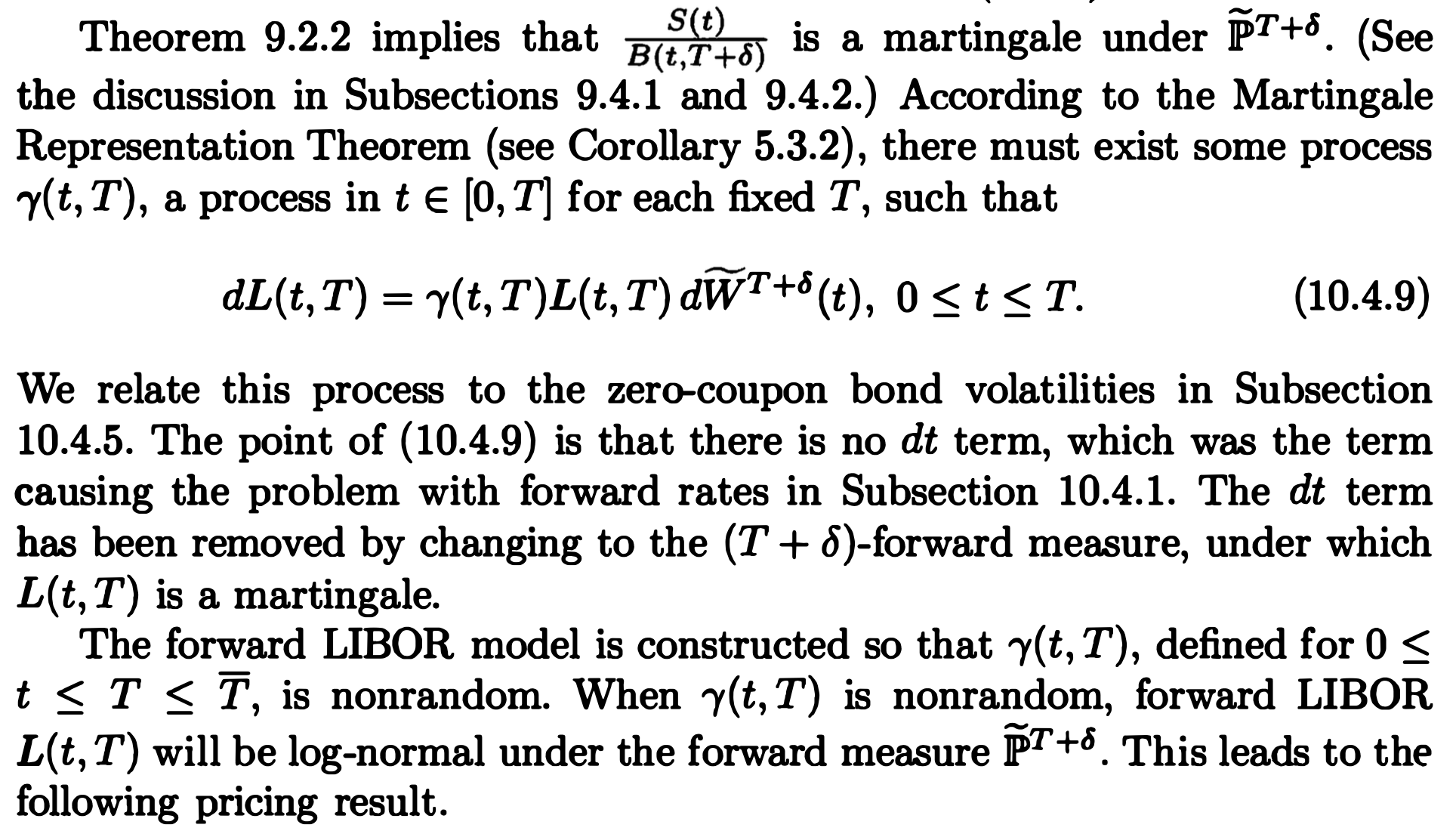 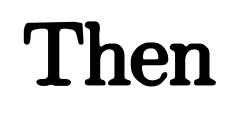 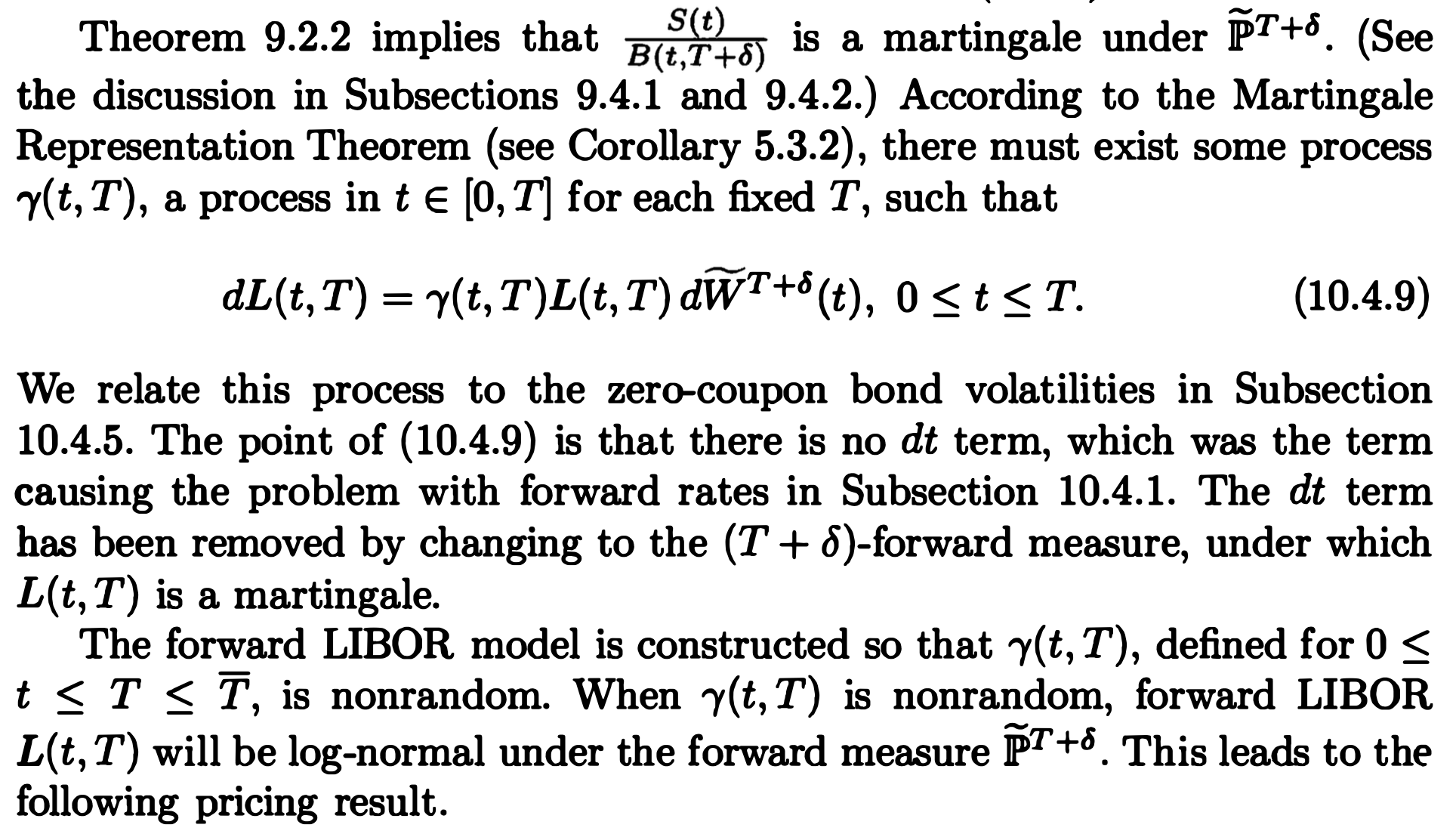 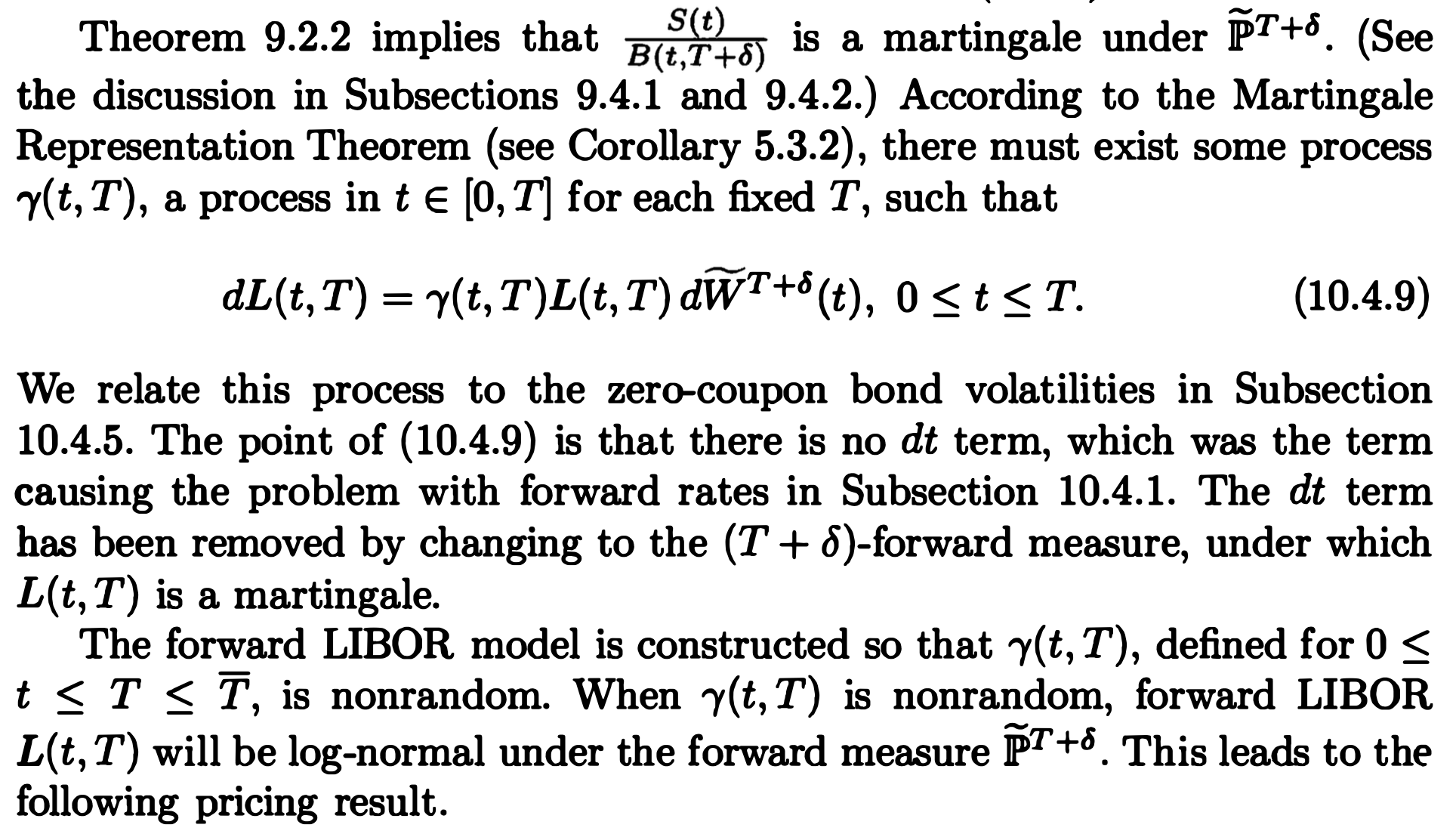 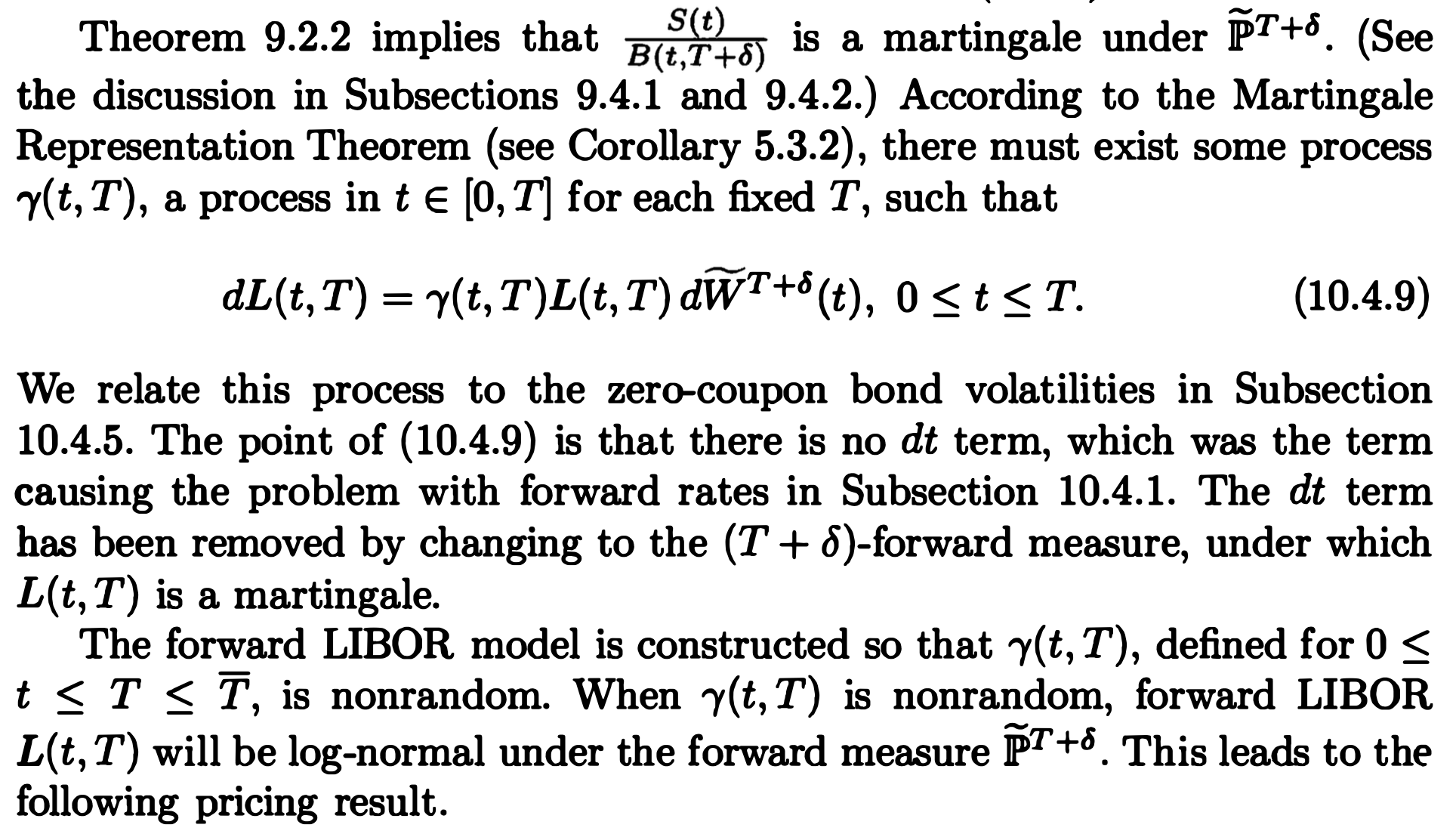 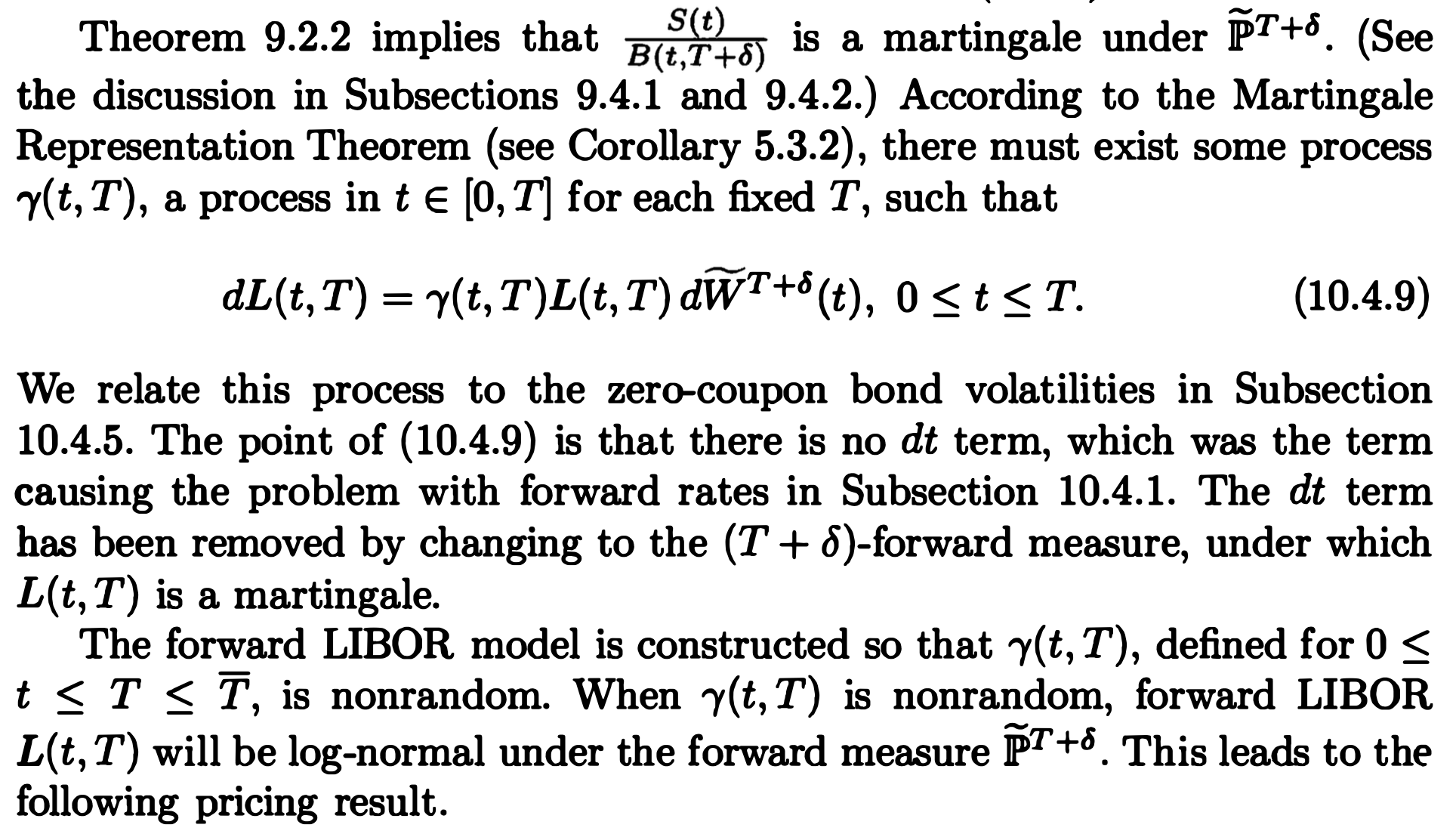 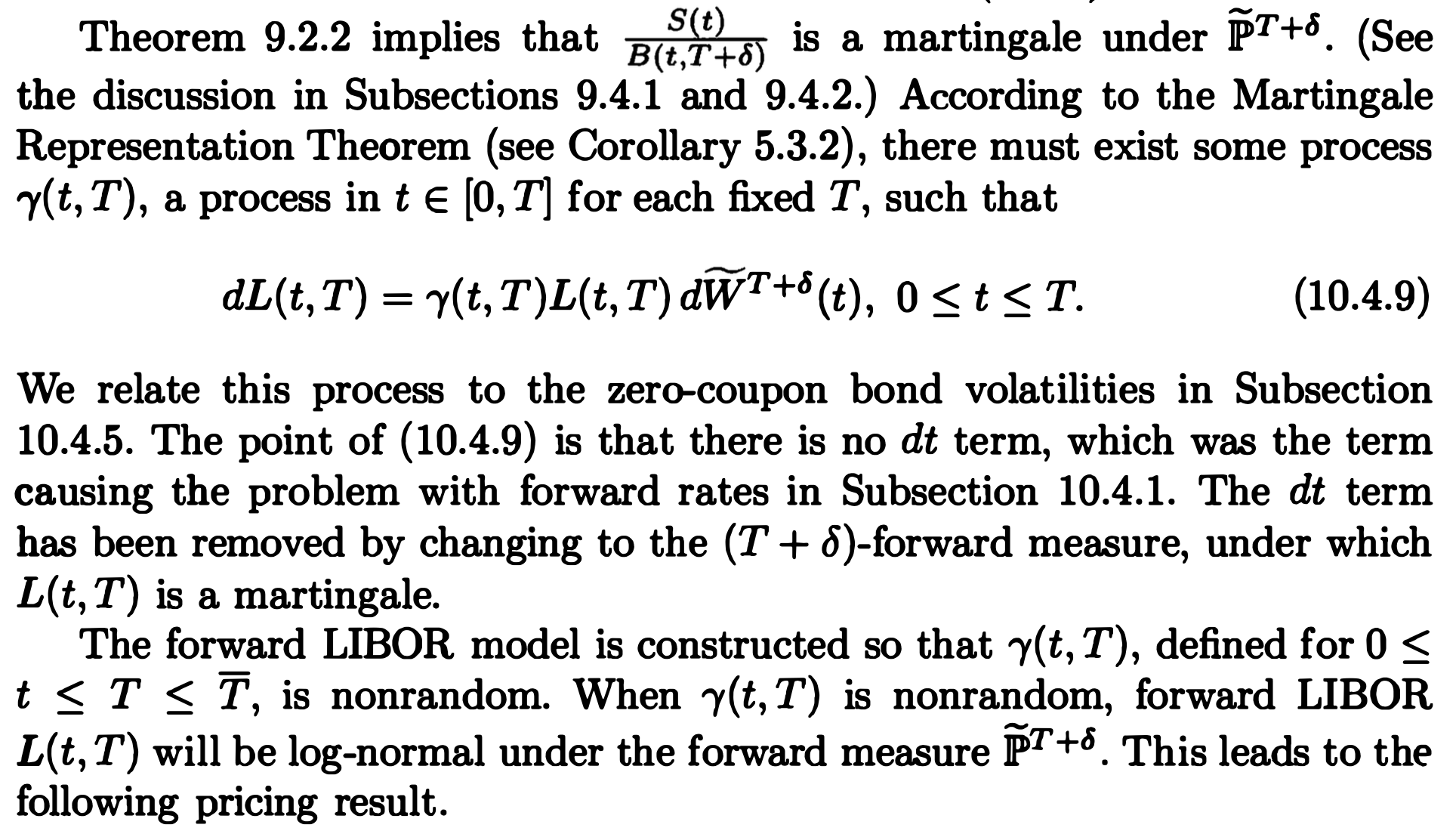 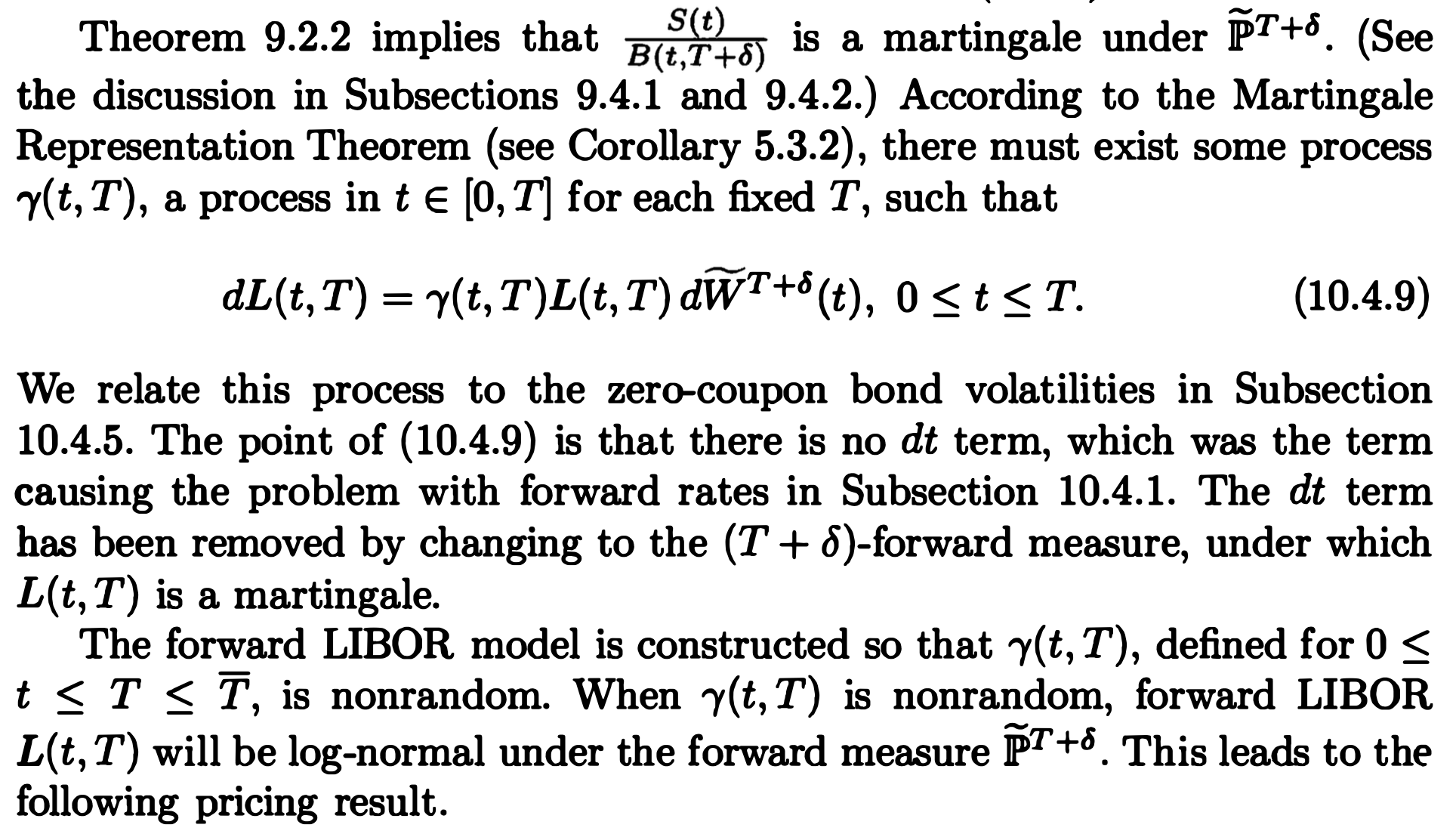 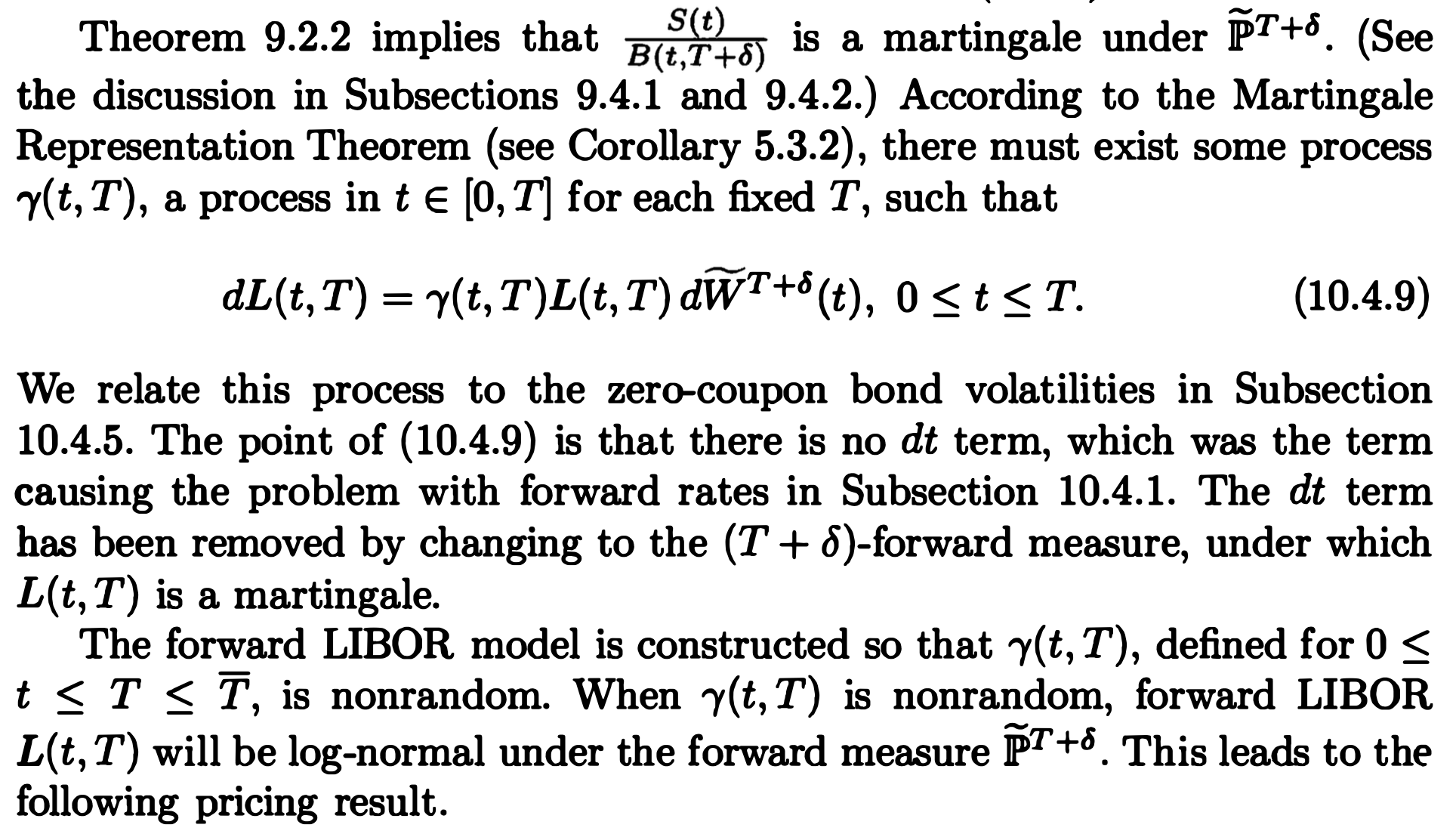 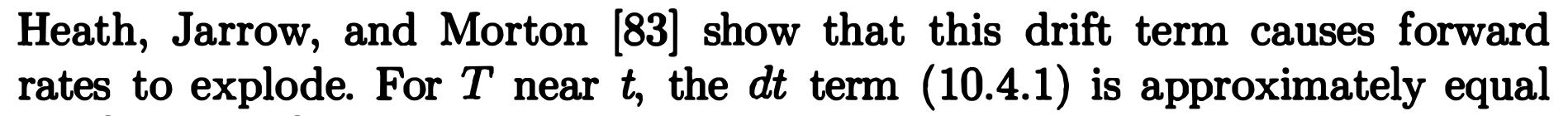 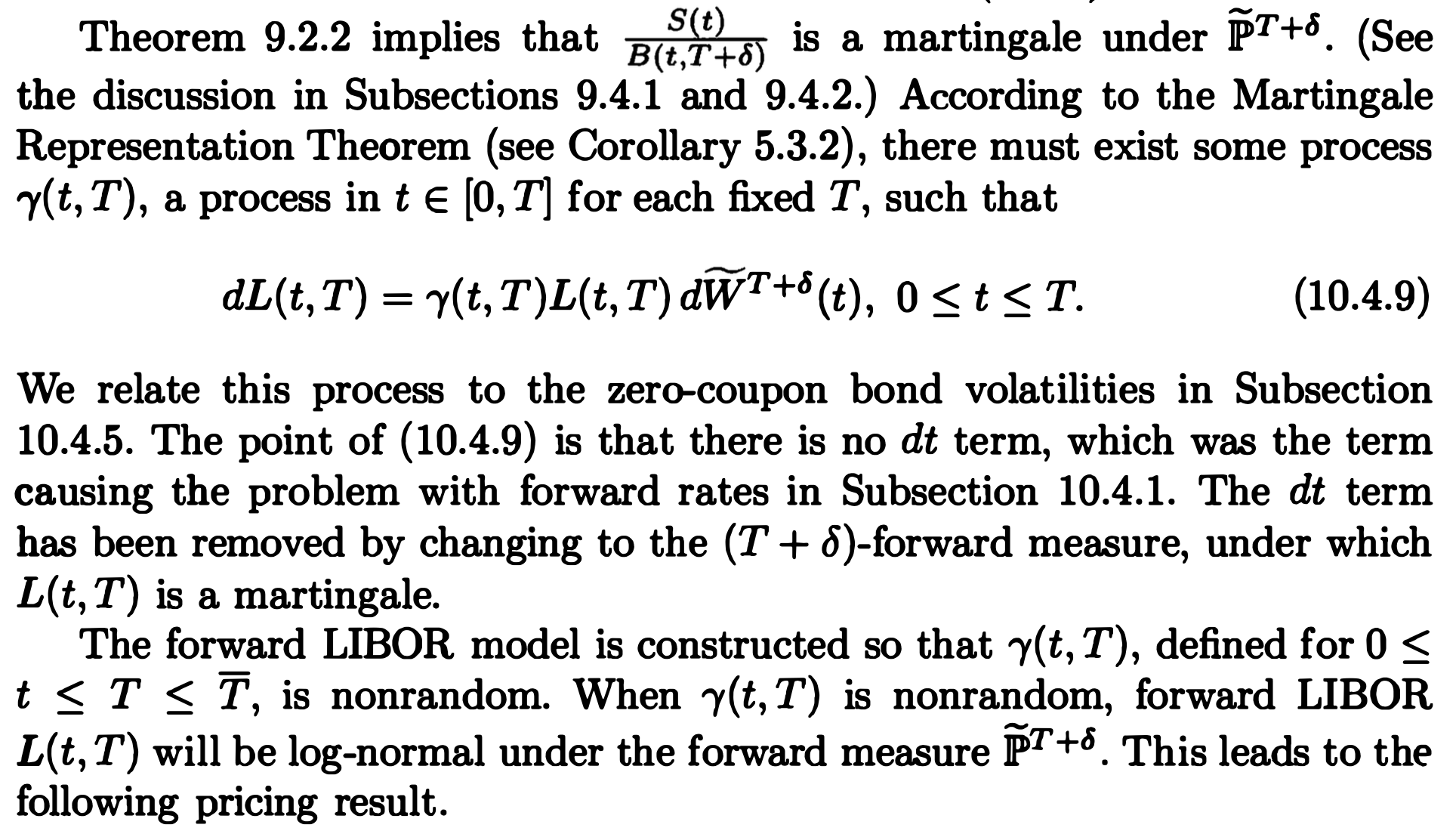 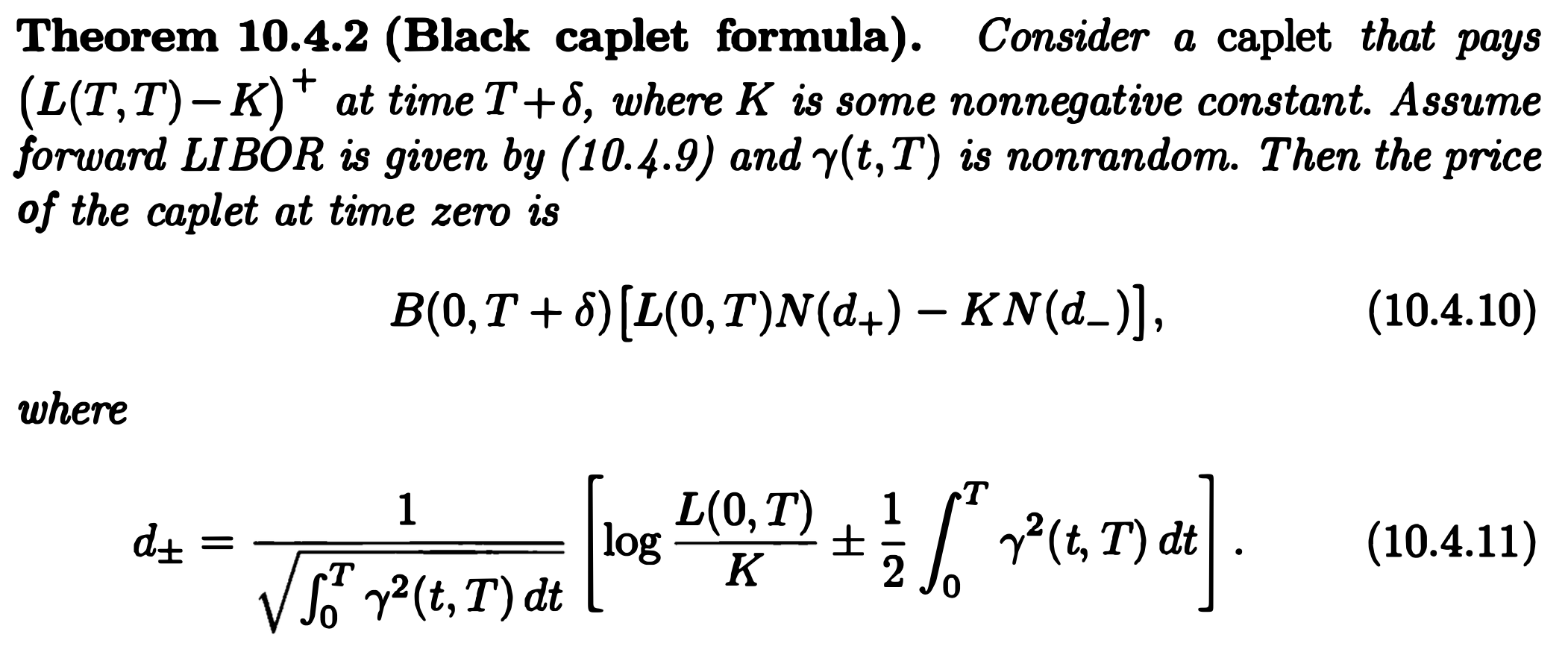 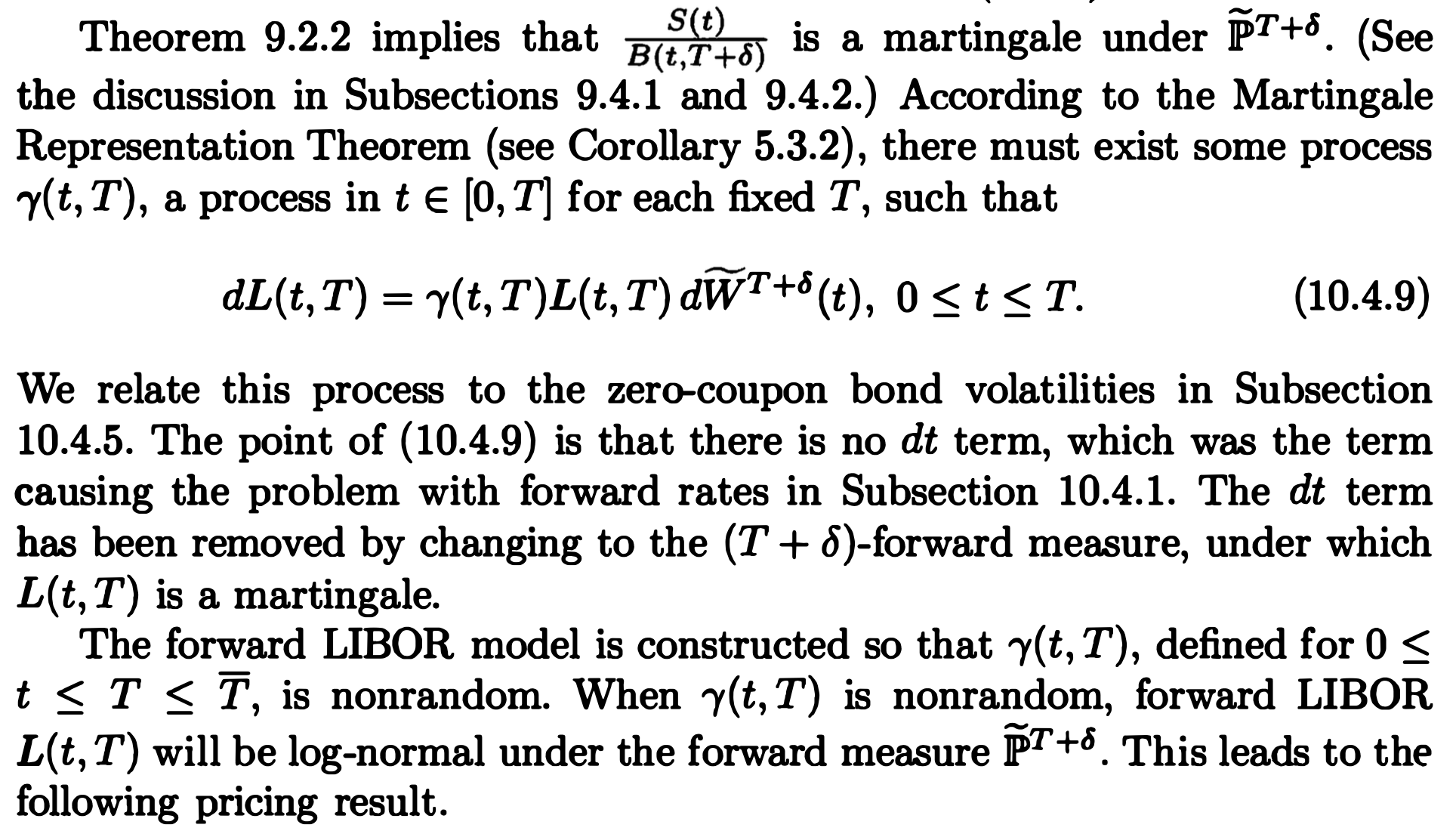 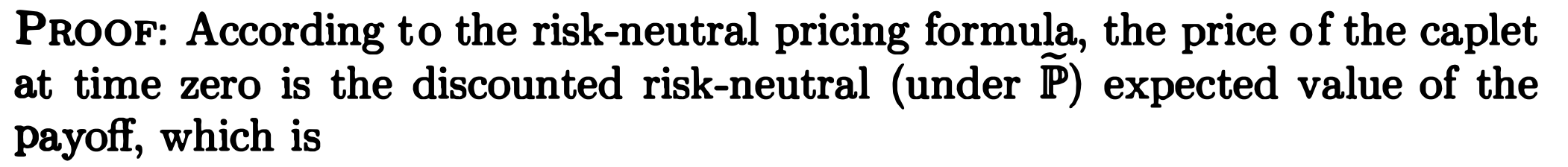 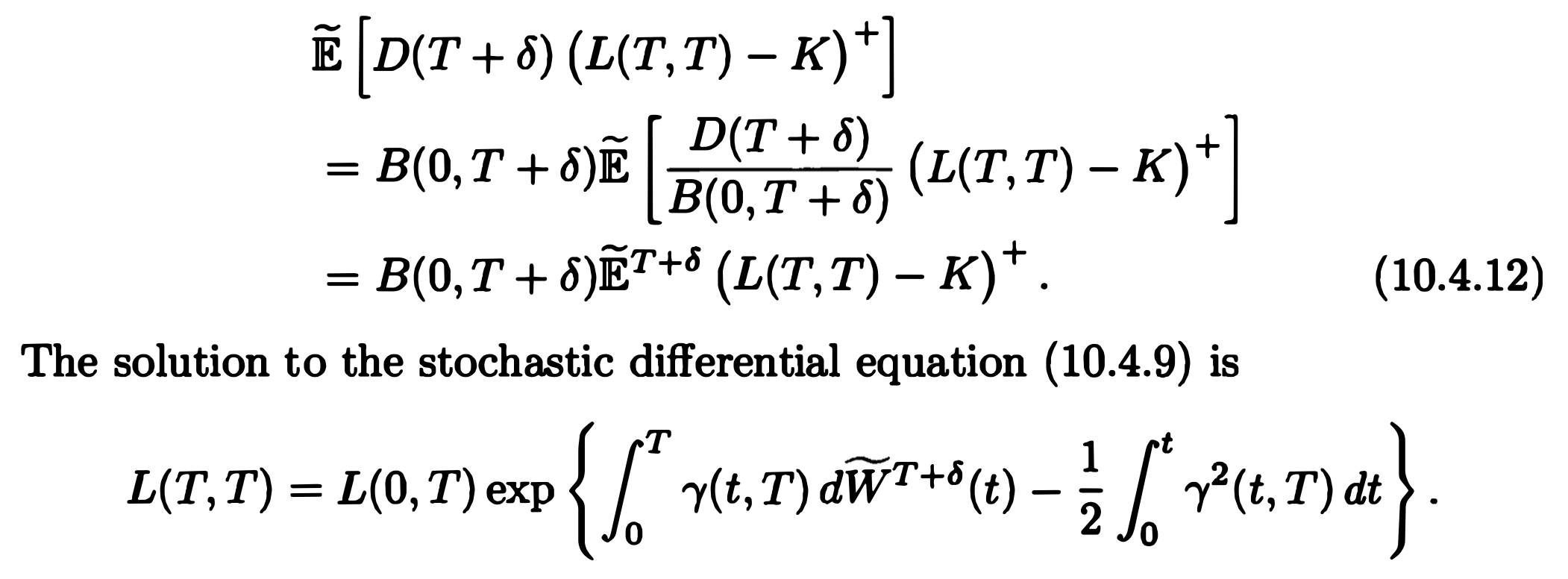 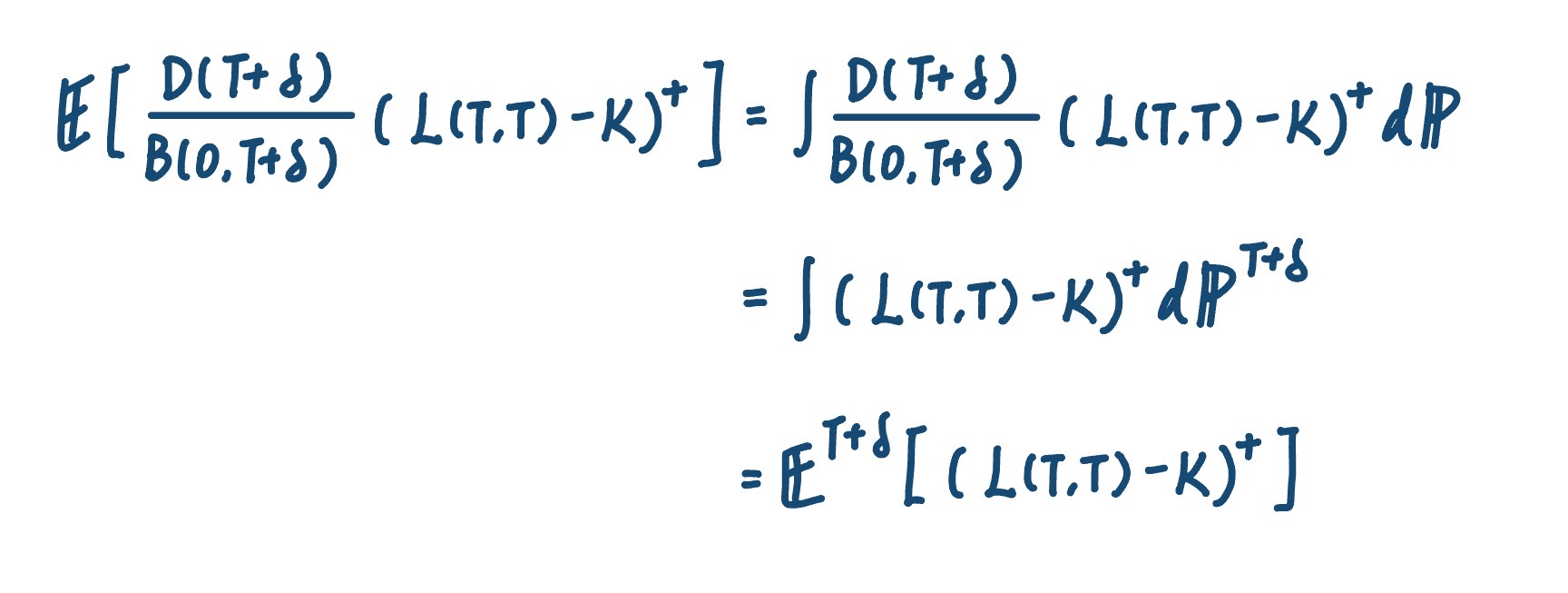 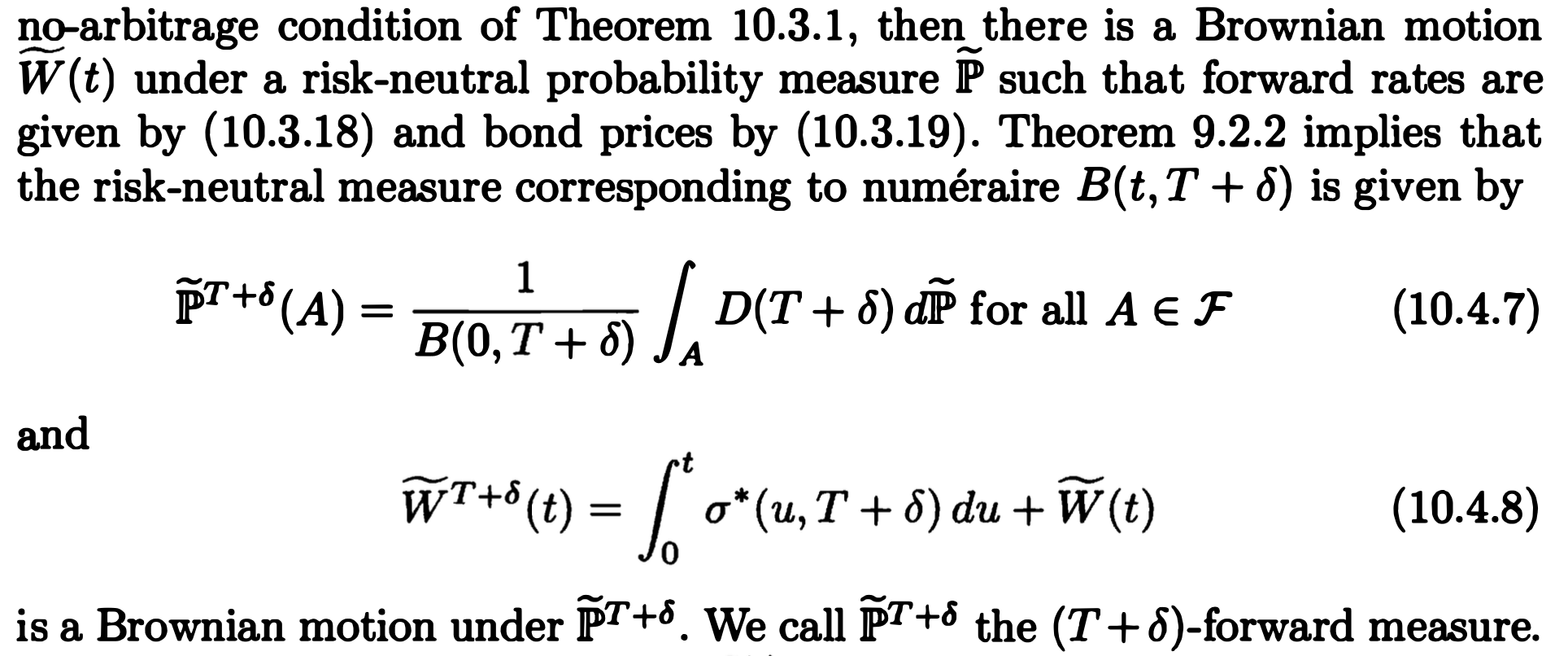 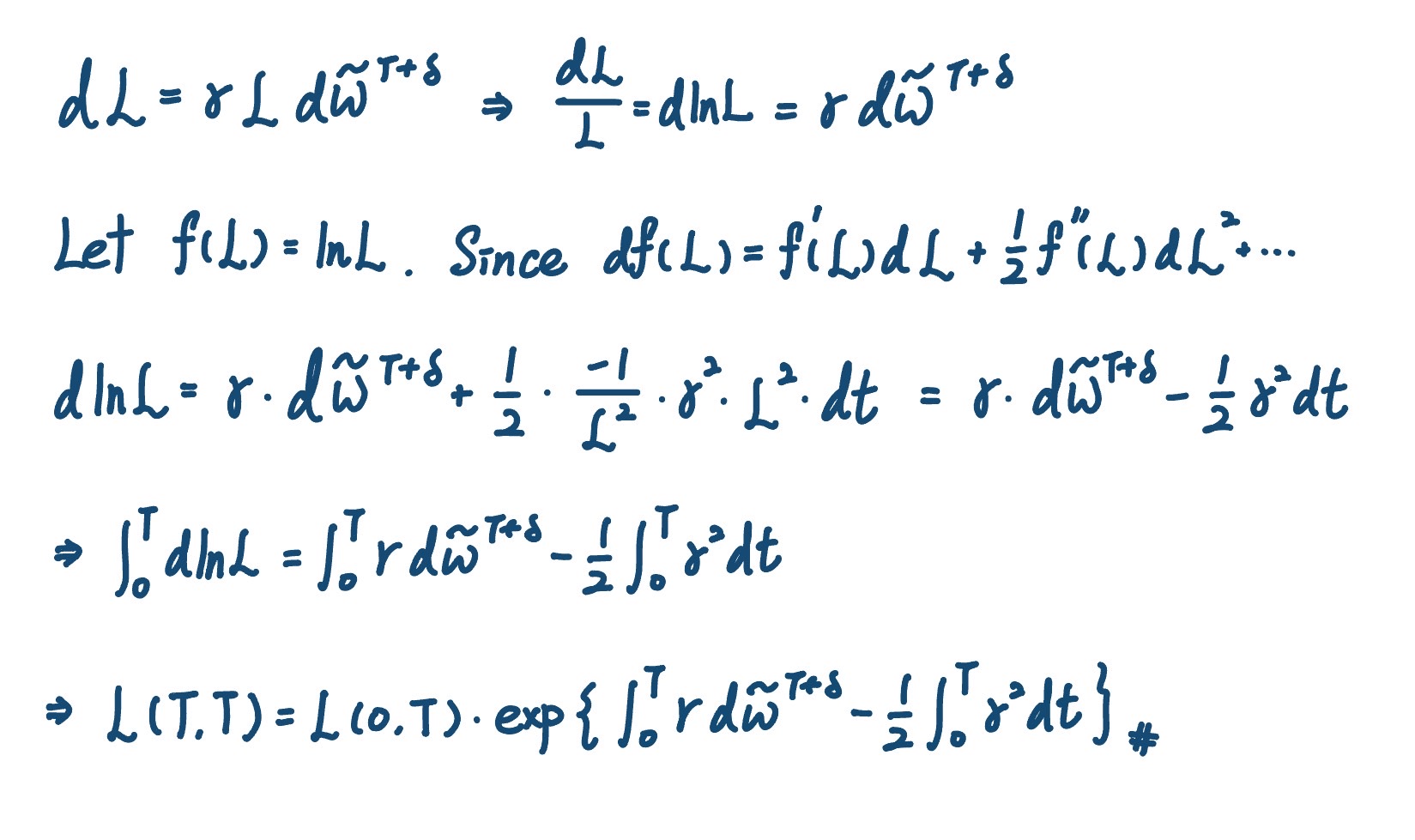 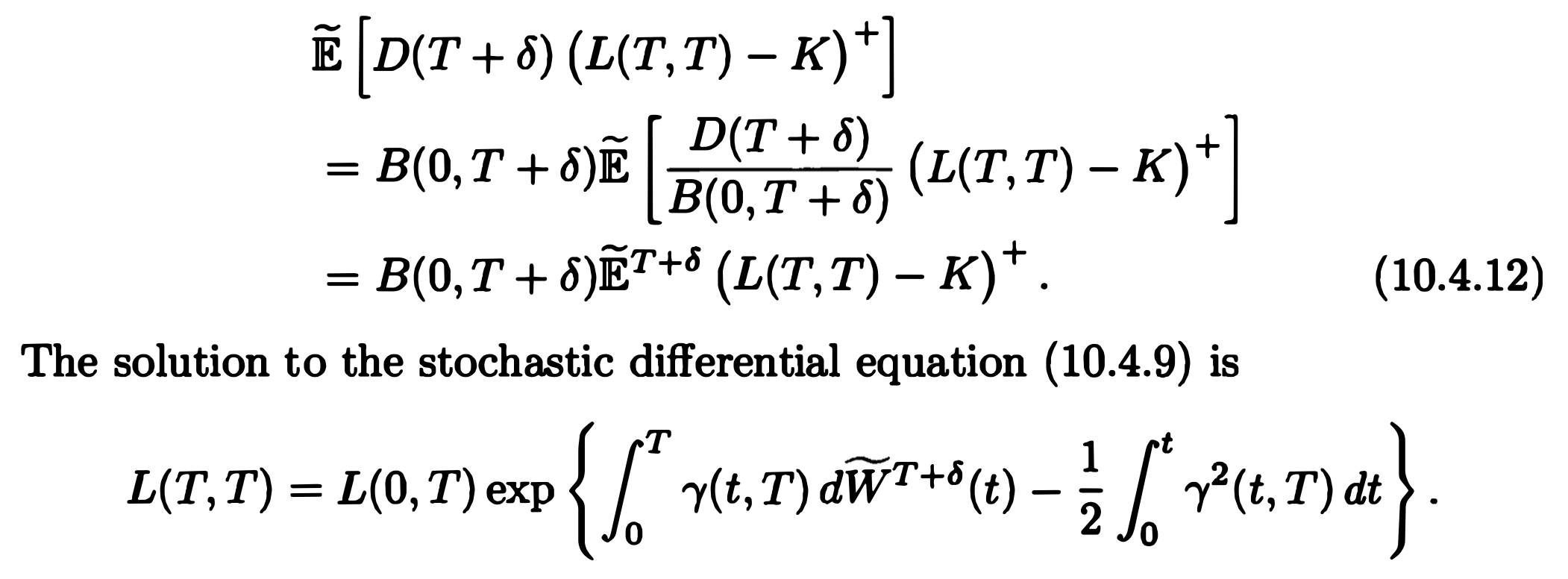 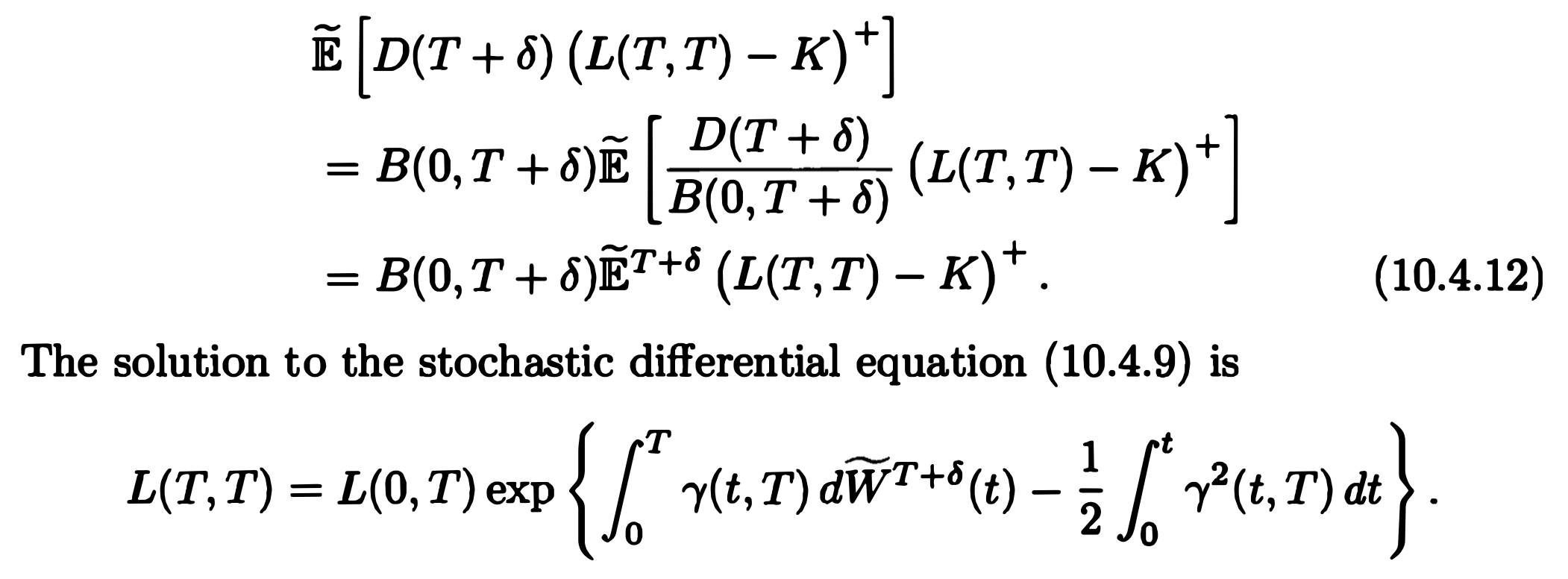 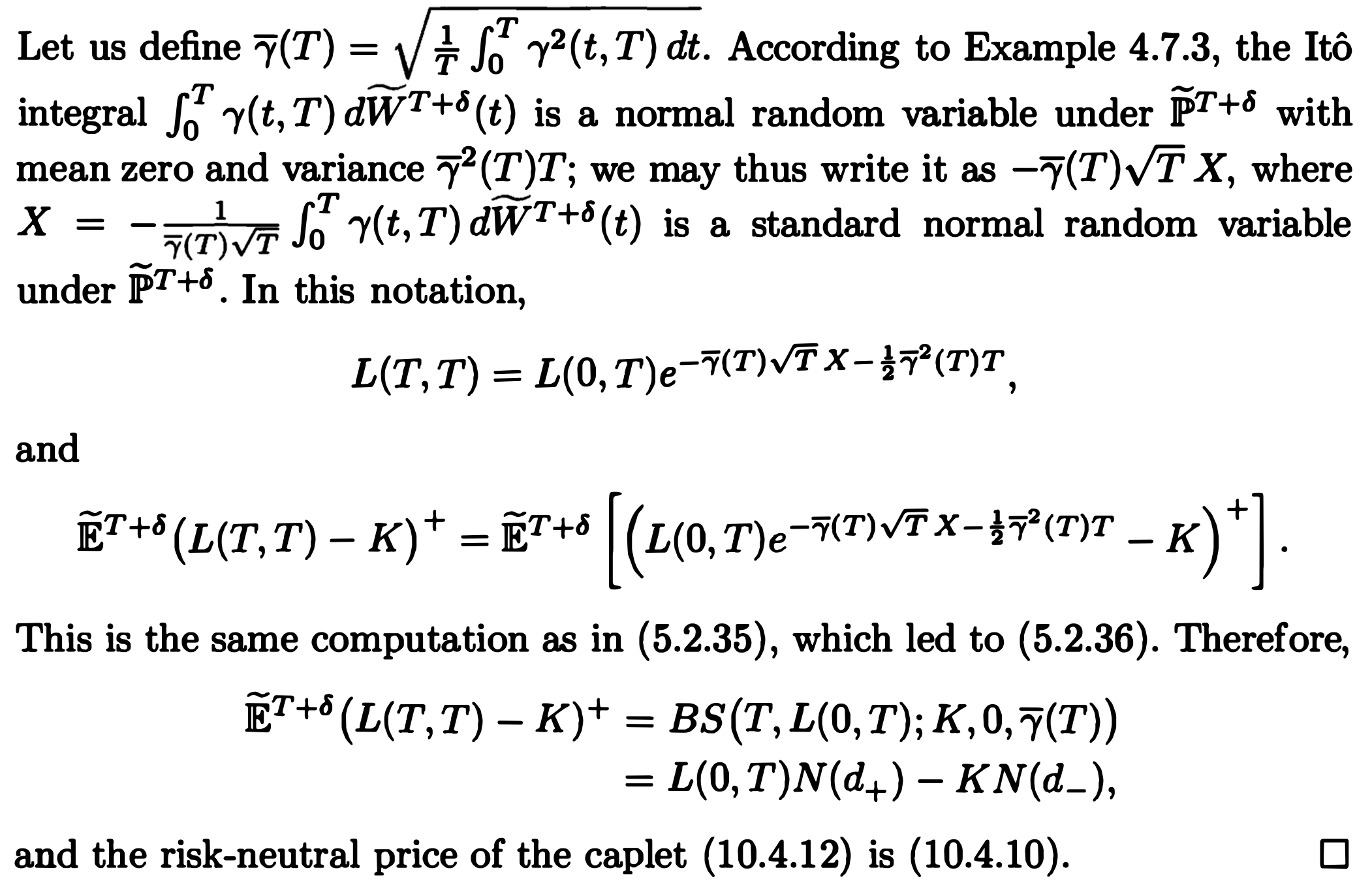 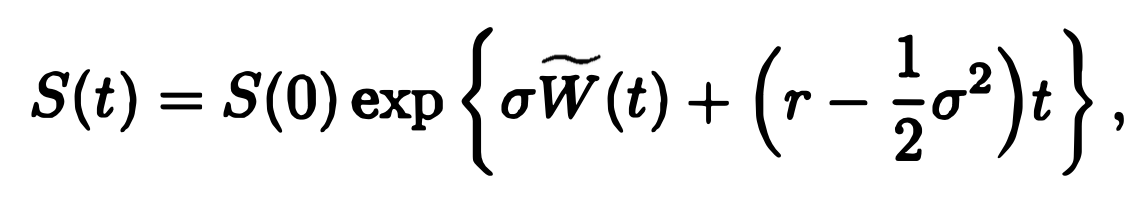 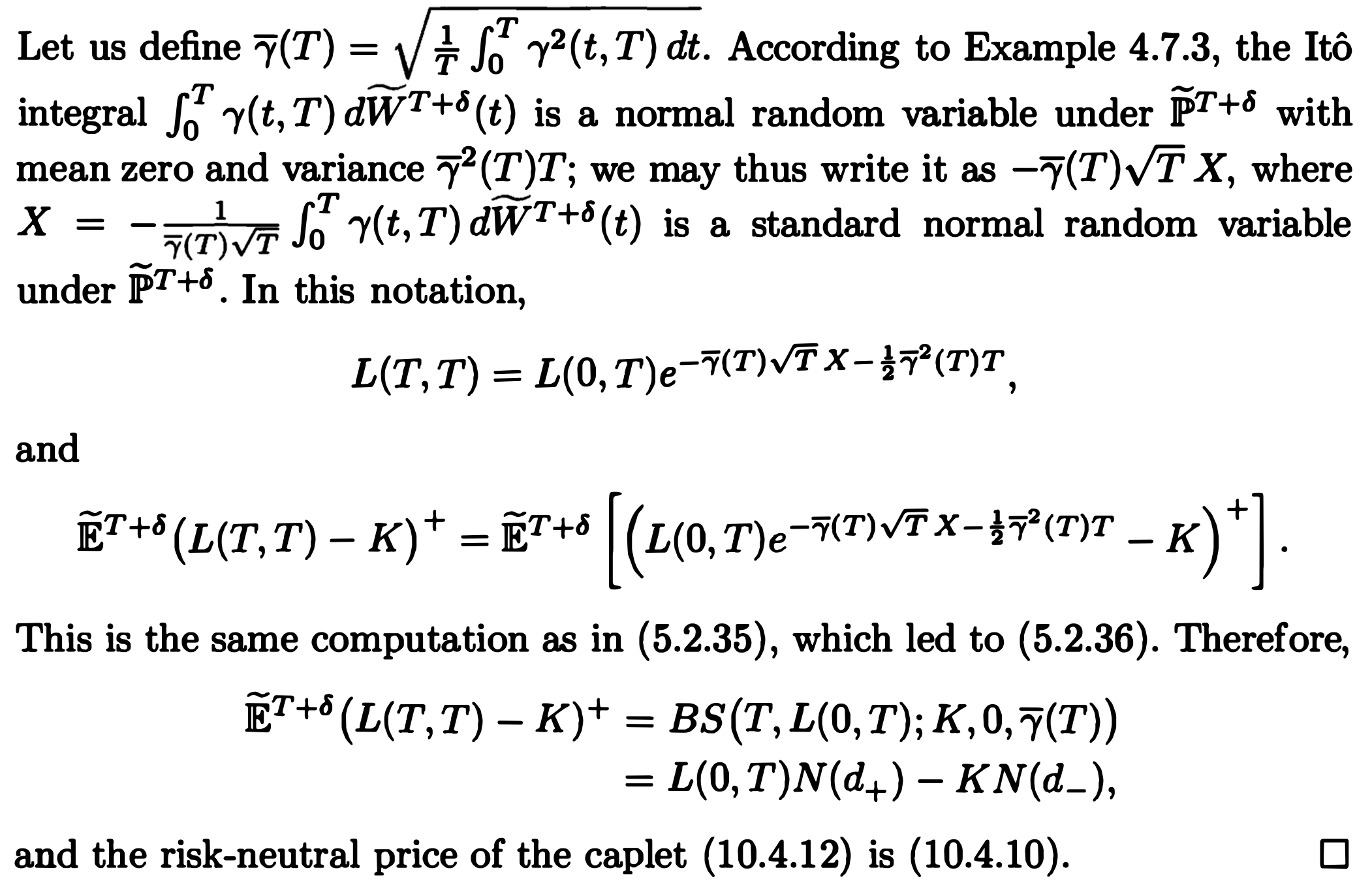 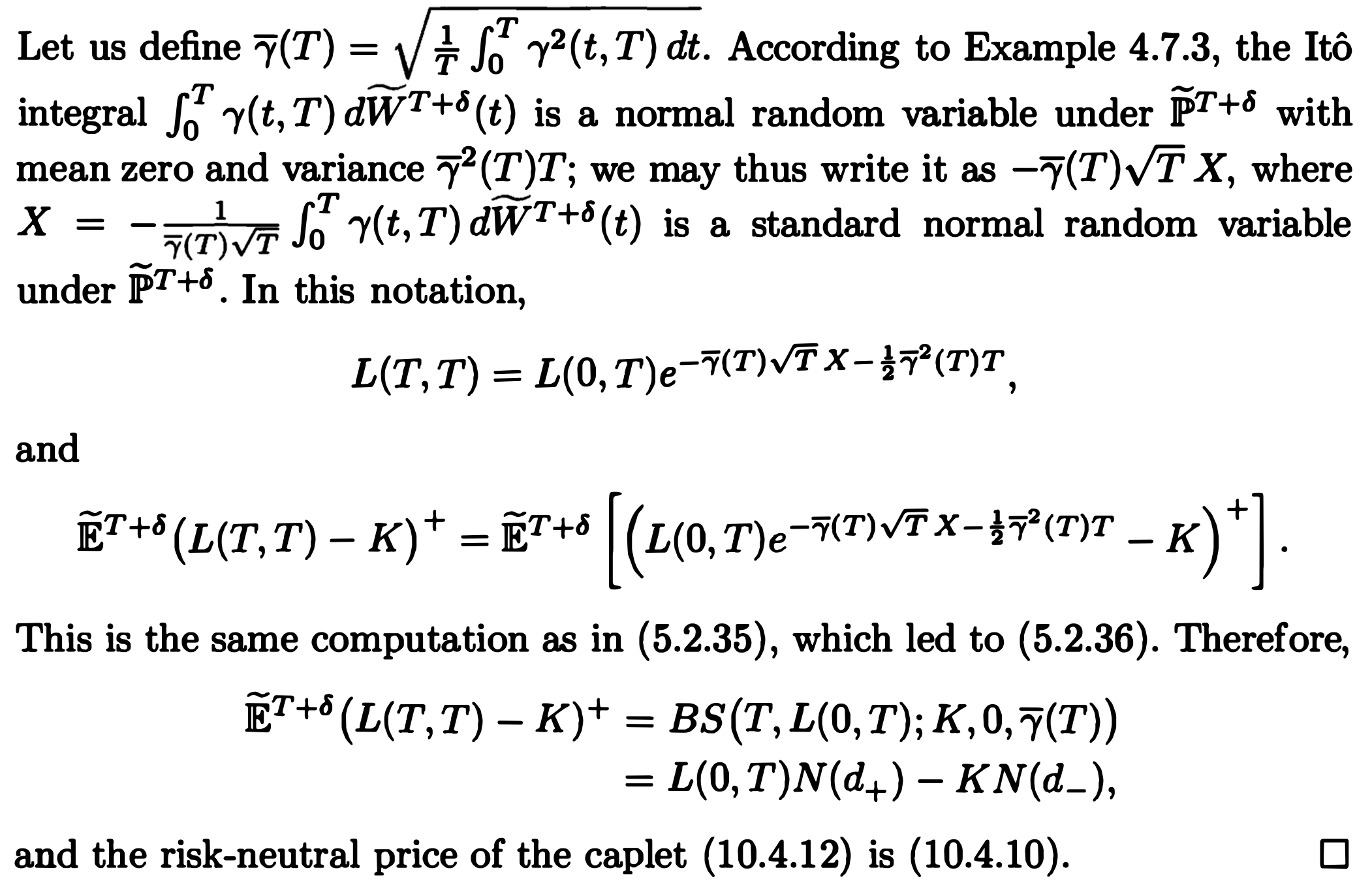 The END